SETTIMANA DEL BENESSERE PSICOLOGICO 2014
Comune di Avellino
Luogo:  Centro Sociale Samantha della Porta
«L'arte di saper amare: viaggio terapeutico per guardare con gli occhi del cuore»
Dott. Carmine Acheo
Psicologo cognitivo  e  Counselor biosistemico
http://psicologiainrete.jimdo.com
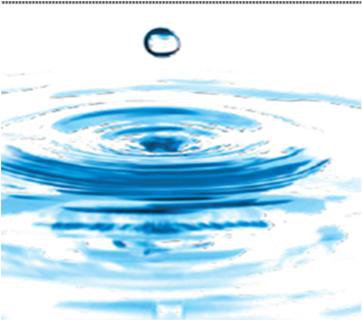 La ferita dei non amati Peter  Schellenbaum
Parole chiavi e meccanismi psicologici

Bisogna infatti sottolineare che chi  non si è sentito amato durante l'infanzia, fara' molta fatica ad accettare  l'amore di un'altra persona, continuerà a sentirsi non amato  anche quando avviene il contrario;
Tipologie di attaccamenti: 1. tipo  "pur di essere amato farei di tutto»; 2. "l'altro  mi deve amare per forza«; 3. "non mi ama mai abbastanza«: 4. "Ti comprerò" .
Questo scrittore ci ricorda che spesso siamo stati feriti nei rapporti con gli  altri e talvolta questa ferita non rimarginata, in determinati contesti sanguina  ancora;
"Impara ad essere te stesso e usa il tuo talento  qualunque esso sia. I boschi sarebbero terribilmente noiosi se cantassero solo  gli uccelli che cantano meglio!"
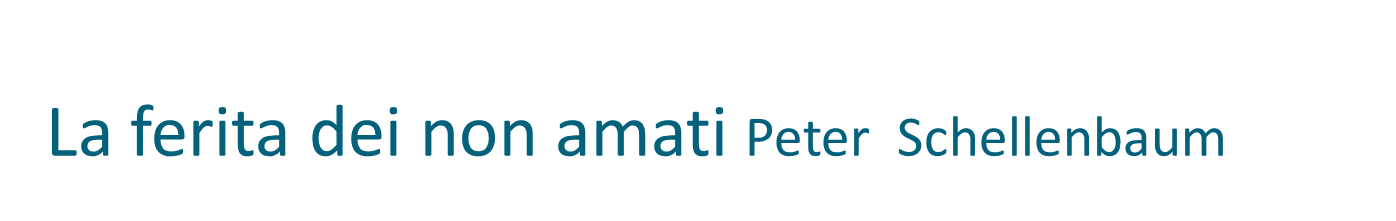 "Non sono stato amato e continuo a non esserlo". E' una verità che vale anche per chi è stato amato troppo o nel modo sbagliato. La carenza d'amore si cela dietro molte maschere. In un senso profondo  … questa verità vale anche per coloro che sono stati amati "a sufficienza". La ferita del non amato è la ferita dell'essere uomo.
La ferita dei non amati è la causa di una carenza di "fiducia di base" (Erik Erikson): se vogliamo guarire questa è a quella  che dobbiamo rivolgerci;
Al contrario, deve diventare un luogo  in cui l'individuo diviene più consapevole di sé stesso come punto di incontro tra quanto gli è proprio e quanto proviene dall'esterno.         Solo in questo modo si possono aprire nuovi spazi per quegli aspetti di umanità finora rifiutati;
 Quando invece riesce a rimanere nel campo magnetico di uno scambio di sguardi, diviene vitale e creativo;

Il principio dell'oracolo di Delfi "Conosci te stesso" dovrebbe  essere integrato dal principio "Ama te stesso" poiché  a livello psicologico conoscenza e amore sono inscindibili.
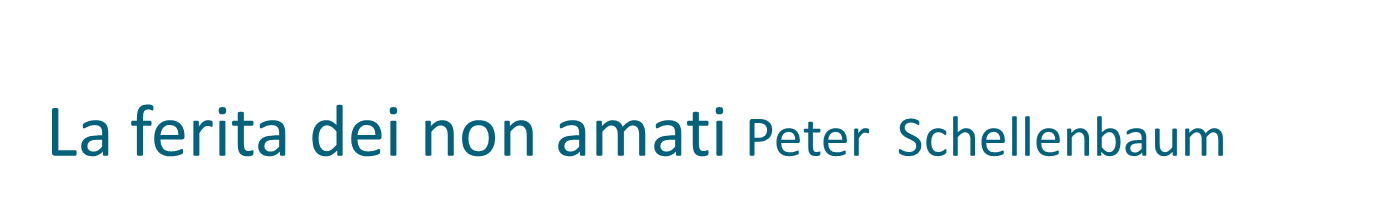 Il legame tra due tendenze  contraddittorie: una è il trauma, cioè la ferita psicologica         risalente all'infanzia, che afferma: "No, non c'è amore";  l'altra è l'Io che, disperato, controbatte: "Eppure deve esserci amore". Da questa contraddizione nasce una "coabitazione", una "convivenza" che ci appare naturale soltanto quando siamo         abituati a quest'ambivalenza, quando ne siamo prigionieri;
Chi, da bambino, ha dovuto implorare amore, da adulto è predestinato a questo gioco. Tanto più egli dà, tanto meno può ricevere, poiché a ogni nuovo affanno d'amore diminuisce il rispetto per se stesso;
"Se una persona mi ama, ci deve essere in lei qualcosa che non va" [Paul Watzlawick];
 L'amore è tranquillità nel movimento e ricettività verso l'amore di un altro attraverso il proprio donarsi;
Movimenti psico energetici
1° l'energia vitale sperimentabile nell'impulso, nell'impeto e nell'accelerazione, quindi l'esperienza dello "slancio" nell'esistenza umana: l'élan di Jean Piaget, l'élan vital di Henri Bergson, il gradiente di Carl Gustav Jung.
2°: l'esperienza della tensione pulsante e della distensione,  della carica e della scarica, quindi del ritmo ordinatore;
3°: l'esperienza della tensione polare nel reggere consapevolmente gli opposti psichici, la coscienza polare;
4°: l'esperienza del blocco o ristagno dell'energia vitale in complessi psichici e in tensioni fisiche;
5°: l'esperienza della ripresa del flusso di energia, cioè del passaggio dall'assenza di stimoli all'azione;
6°: l'esperienza della risonanza: sintonia, suono, eco, armoniche vibrazioni;
7°: l'esperienza della crescita di energia mediante una consapevole autoregolazione all'interno del singolo organismo e dei rapporti;
 8° l'esperienza della unione con il cosmo.
Psico energetica e Carl Gustav Jung
La psico energetica rappresenta l'accesso, mediante la psicologia del profondo, all'esperienza dell'energia intesa come esperienza fondamentale dell'esistenza, che annulla le inibizioni e costituisce la premessa per la crescita psicologica. Essa subordina l'analisi dei contenuti dei ricordi infantili, dell'attuale situazione di vita e del futuro potenziale di un individuo, espresso nei simboli, a un criterio comune: il libero fluire o l'ostruzione della vita;
 Per uscire da situazioni sfavorevoli, persino da quelle distruttive, bisogna         vivere a livello terapeutico ciò che tali situazioni implicano (Fritz Perls);
 La sola conoscenza non guarisce, tuttavia è necessaria, in quanto la sofferenza rende più consapevoli e induce alla ricerca della crisi che ci libererà da essa;
Questo perché la guarigione della ferita psicologica avviene guadagnando l'accesso a un livello più profondo, dove tutti gli esseri umani sono uguali. La sventura di un insufficiente amore parentale non può essere eliminata, ma può essere considerata in connessione con l'esperienza di una carenza esistenziale propria dell'essere umano: la         mancanza di sicurezza in questo mondo.
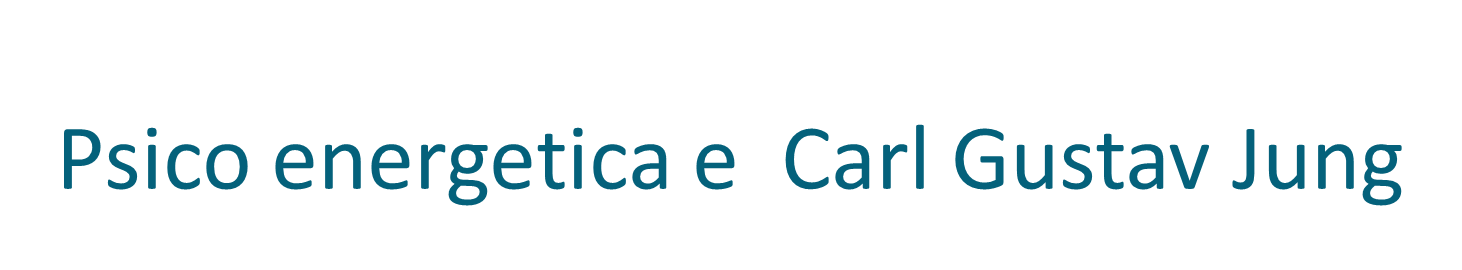 In ogni rapporto c'è complicità, anche nei rapporti tra figli e genitori. Per complicità non intendo corresponsabilità, bensì partecipazione. Chi accetta questo principio, si sente stimolato all'attività e alla responsabilità individuale nel "qui e ora". L'"evento" diviene esperienza, l'emarginazione un impulso verso la liberazione. Percepirsi non come vittima ma come parte attiva è segno di vitalità;
 La bellezza, in quanto splendore della verità, è un effetto dell'amore, è amore che agisce. Una persona che ama sinceramente diffonde intorno a sé uno splendore tale che sarebbe assurdo mettere in discussione questa bellezza apertamente rivelata sulla base di criteri         estetici;

 Le persone che non danno valore al corpo pensano contro la vita.  Insieme con la mobilità del corpo esse perdono anche la spontaneità intellettuale; confondono la vitalità con catene di idee perseguite coercitivamente e concetti sopravvalutati di cui non riconoscono il carattere         sostitutivo. Trasudano mancanza di piacere, poiché solo la vera  espressione di sé genera piacere: il piacere dell'impulso vitale e di una nuova nascita.
Il nostro compito è di diventare tutt'uno con l'intensità della vita che lotta per esprimersi.
Terapia bioenergetica
Due persone rimangono vitali in presenza di un contatto visivo prolungato solo se vivono un'intensa, comune esperienza di comprensione e amore;
Le parole efficaci, che esprimono la realtà, sono quindi gesti linguistici. Come tutti i gesti con cui ci identifichiamo, generano emozioni. Esse attivano l'energia vitale, suggeriscono, riecheggiano, ci trasformano se ci apriamo ad esse come uno spazio risuonante;
Ciò che conta è dirsi: "Sono io stesso la persona che si interrompe sempre e si mette a tacere, che soffoca la sua naturale emozione. Ora questa persona è parte della  mia vita, ha un valore e io mi identifico con essa, senza critiche." In questo modo ci uniamo alla vita e ci salviamo da noi stessi:
L'attrazione che due persone provano l'una verso l'altra viene ulteriormente rafforzata dalla coscienza delle polarità che esse incarnano come coppia. In entrambe vengono mobilitate         polarità che, senza quel rapporto, sarebbero soltanto pura possibilità, vita non vissuta. Da ciò scaturiscono tensione, eccitazione, erotismo. Diversamente, le persone centrate su di sé, prigioniere dei dolorosi ricordi delle vecchie ferite, non possono accedere al gioco polare di         un rapporto. ... Dopo l'iniziale apertura estatica all'altro e di conseguenza al mondo, l'antica, traumatica chiusura si impone nuovamente. Non ci percepiamo più dinamicamente nella vibrazione di due poli, ma staticamente come due opposti che si contrappongono. L'antico trauma, la ferita del non essere amati, riaffiora: sono respinto, abbandonato, isolato, non         amato.
Movimenti psichici
L'attrazione che due persone provano l'una verso l'altra viene ulteriormente rafforzata dalla coscienza delle polarità che esse incarnano come coppia. In entrambe vengono mobilitate polarità che, senza quel rapporto, sarebbero soltanto pura possibilità, vita non vissuta. Da ciò scaturiscono tensione, eccitazione, erotismo. Diversamente, le persone centrate su di sé, prigioniere dei dolorosi ricordi delle vecchie ferite, non possono accedere al gioco polare di un rapporto. ... Dopo l'iniziale apertura estatica all'altro e di conseguenza al mondo, l'antica, traumatica chiusura si impone nuovamente. Non ci percepiamo più dinamicamente nella vibrazione di due poli, ma staticamente         come due opposti che si contrappongono. L'antico trauma, la ferita del         non essere amati, riaffiora: sono respinto, abbandonato, isolato, non amato;
L'esperienza di un individuo sano fluisce in inconscia armonia con il duplice movimento della respirazione. Quando inspira, tende spontaneamente a concentrarsi maggiormente verso l'interno; quando espira, si espande maggiormente verso l'esterno;
Il trauma dei non amati risale al periodo preverbale precedente e successivo alla nascita. Nel contesto terapeutico, le conversazioni sulle esperienze successive sono spesso alibi che distolgono l'attenzione dalla causa primaria, ovvero  dalla ferita tuttora muta del non essere stati amati. In assenza di altre possibilità, si parla di qualche cosa che non può essere  avvicinato e colto a parole.
Esperienze riparatorie
Se la crescita di un bambino è accompagnata dallo sguardo affettuoso di una persona a lui vicina, egli può restituire quanto ha ricevuto: possiede la forza di uno sguardo vitale che, nell'adulto, diviene la forza di stabilire dei rapporti;
Chiunque riesca finalmente a rivivere l'antico dolore sotto lo sguardo partecipe di un altro va oltre il proprio dolore e scopre la propria forza.  Ora può dare a se stesso ciò che la madre o il padre gli hanno rifiutato: attenzione emotiva, calore, sicurezza, affidabilità         e soddisfacimento dei bisogni fondamentali;
Se le persone che da piccole non sono state amate dedicano a se stesse la calda attenzione di cui non hanno potuto godere al momento opportuno, si vivono in modo del tutto nuovo, cioè si sentono amate. In ultima analisi, non è l'amore di un altro che può guarirci dall'antica depressione, ma l'amore che diamo a noi stessi attraverso un'attenzione         diligente;
La guarigione non avviene mediante il superamento violento o la repressione del dolore ma, al contrario, stabilendo un legame con l'energia in esso contenuta.
Solitudine
Le persone che non si sopportano e soccombono all'apatia e all'inquietudine non appena rimangono sole, le persone che non si piacciono abbastanza per sentirsi bene in compagnia di se stesse,  sono prigioniere della mancanza di amore di sé. Inutilmente vagano per il mondo alla ricerca di qualcuno che abbia la chiave per aprire la  loro prigione dall'esterno. Cercano nuovi amici, nuovi amori, nuovi analisti, nuove guide ideologiche, maestri, guru, lama che svelino loro il segreto della parola magica e li liberino dall'isolamento. Ma la porta della prigione si apre soltanto dall'interno, e loro stessi sono la chiave che può aprire quella porta. La liberazione dalla prigionia nell'Io inizia con l'amore di sé;
 l'amore e la distanza dall'amore, la similarità e l'alterità, il calore dell'essere abbracciato         e la freddezza dello spazio vuoto. Amandosi come totalità, egli scopre un nuovo amore e si lascia alle spalle il vecchio amore fatto di debolezza e disperazione, in cui tratteneva ed era trattenuto, era vittima e carceriere. Sperimenta ora un nuovo amore che riunisce in sé         distanza dall'amore e essere non amato; un amore discreto e ardente che  incorpora la solitudine; un amore che non ha un fine specifico ed è quindi aperto e disponibile; un amore che, amando le ferite d'amore, le guarisce.
La ferita che il non amore ci ha inferto è  il ventre dal quale veniamo generati molte volte.
Sensazione di vuoto
La sensazione di vuoto generata dalla mancanza ci fa comprendere la forza di un sentimento e il valore che una persona ha nella nostra vita. Intensa e  meravigliosa è la mancanza della persona amata. Potrebbe mancarci un partner via per lavoro ma anche un amante che non possiamo vedere o sentire. Manca  la persona che ha deciso di interrompere il tratto di vita insieme. Altrettanto importante è la mancanza di luoghi – dove abbiamo vissuto o dove siamo nati – o di sentimenti e situazioni – mancanza dell’amore, dell’ amicizia o del senso di famiglia; 
La persona che non c’è più ha lasciato qualcosa di molto importante nella nostra vita se arriviamo a sentirne la mancanza, quindi, non dimentichiamo i momenti belli vissuti insieme. Ogni tanto rifugiamoci in quei ricordi, nelle sue parole, nei suoi insegnamenti o nei suoi abbracci ma facciamolo con il sorriso e non con il dolore di non averli più. Vi cito questa frase di Sant’Agostino che amo molto “Non disperiamo per aver perso una persona cara, ma gioiamo per averla avuta”:
Quello che possiamo fare è volerci bene, cercare un contatto all’inizio – soprattutto perché ci farà sentire di aver provato tutto – e poi dedicarci alla nostra felicità. Esiste una felicità anche senza quelle persone. Esiste se la vogliamo fortemente, se la coltiviamo, se la cerchiamo in quello che ci è accanto. Nella maggior parte delle situazioni succede che troppo concentrati a capire perché quel rapporto è finito perdiamo di vista la meraviglia e i doni che la vita ci ha fatto. Una persona che ci ama, un figlio, la salute, la magia delle emozioni.
Convivere con sé stessi
Anche se la mancanza genera un vuoto, la consapevolezza di essere parte di un tutt’uno con l’altra persona deve farci stare bene;
Se il rapporto non è corrisposto serve cambiare atteggiamento, un bel giro di boa e ricominciamo. Non fermiamoci là dove non c’è felicità per noi. Non è corretto nei confronti di noi stessi e della vita che ci è stata donata. Non meritiamo l’infelicità e nella nostra vita dobbiamo sempre sentire l’amore vero e sincero. Quello che ti travolge e che ti fa emozionare inaspettatamente. Quello che ti fa alzare al mattino pensando alla persona che ami e sapendo che lei sta pensando a te. Quello che ti tiene lontano fisicamente ma unito nel cuore e nell’anima;
L’amore finito. Questo è molto complicato. Qui serve recuperare tutte le forze necessarie per riuscire a volersi bene a tal punto da comprendere che quella storia è finita e noi non possiamo tenerci ancorati a un’idea che appartiene al passato. La fine di un matrimonio, di una convivenza, di un fidanzamento o di una semplice relazione non è un fallimento. Questo è importante imprimerlo nella nostra mente perché è il primo blocco che ci imponiamo. Abbiamo fatto un pezzo di vita insieme con quella persona ma ora è tempo di chiudere e guardare oltre.
Convivere con sé stessi
La mancanza, soprattutto nel caso di relazioni lunghe, è spesso dettata dall’abitudine. Non apparecchiare più per quella persona fa sentire il vuoto cosi come non vedere più lo spazzolino nel bicchiere o non avere una persona con cui organizzare la domenica. E’ una mancanza il bacio della buonanotte o la complicità nel preparare la colazione del mattino. Manca la telefonata quotidiana e la chiacchiera prima di andare a dormire. Ecco, spesso è questo che manca. Un’idea di famiglia, di coppia, di quotidianità condivisa;
L’amore è sentire la mancanza di respiri, baci, abbracci, sorrisi, gesti e parole che solo quella persona ci sapeva dare. Parlate con voi stessi: se mancano le emozioni e l’amore non è più corrisposto sapete cosa fare; se invece mancano i gesti quotidiani allora lavorate sulle abitudini e inseritene di nuove nella vostra vita;
 E, per finire, se a mancarvi sono luoghi e paesi vicini o lontani. Beh, partite…fate un viaggio per recuperare le meravigliose emozioni che vi donano oppure trasferitevi se pensate che la vostra vita altrove possa essere migliore.
Amore, Solitudine e Misticismo
Quando crediamo che il vuoto sia stato abolito, è probabile che stiamo ingannando noi stessi. Infatti, per quanto l'altro possa corrispondere al nostro desiderio inconscio, il bisogno di totalità è talmente smisurato che nessuna esperienza lo potrà realmente colmare. Il destino strutturale della nostra vita è imparare a sopportare la privazione e anche la delusione della persona che ci è accanto: quale che essa sia, qualunque cosa possa rappresentare o aver rappresentato per me, esprime comunque un'assenza;
Per quanto io possa amare un altro e per quanto questo possa a sua volta ricambiare i miei sentimenti, in ogni rapporto continua a esistere la possibilità di perdere la persona amata. È questo timore che si rinnova con più forza ogni volta che si crea una nuova relazione, anche se il sentimento che si è riusciti a creare offre continuamente un modo di controllare la perdita. Ma la perdita ci riconduce al desiderio:
Leopardi chiamava il “pensiero dominante”.
Siamo ossessionati dalla sua immagine ed è sempre un'immagine parziale quella che torna alla mente: quell' immagine particolarissima che ci ha catturato e che ora riempie il vuoto lasciato dalla sua scomparsa.
Amore, Solitudine e Misticismo
Perché allora è il nostro bisogno a dar vita a delle immagini che, se pur distanti dalla realtà, esprimono la nostra stessa possibilità di creare qualcosa, di dargli vita e di riconoscere in esso tutto un mondo fantastico.
L’ amore ideale si rivolge a Dio e non alle cose terrene. A queste conclusioni giungiamo con tristezza, perché è chiaro che su queste cose noi tendiamo a illuderci, ed è anche giusto che sia così; ma, di fatto, la dimensione amorosa è sempre un'esperienza di assenza, e l'assenza ha a che fare con la nostalgia;
Io penso che la nostalgia e il vissuto dell'assenza coincidano col significato della nostra vita. È come se noi, durante il percorso dell'esistenza, sperimentassimo continuamente un'insoddisfazione profonda, nonostante tutto quello che riusciamo ad afferrare.
Sensibilità e riconoscere lo stato di innamoramento
La tendenza a considerare l'oggetto d'amore come fonte di felicità infinita. Quando nella 'nostra esistenza ci troviamo a vivere un'esperienza nella quale una persona esterna a noi diventa la fonte della nostra felicità, noi siamo certamente in una esperienza-limite:
Si è detto spesso che la possibilità di resistere al mondo è in ragione diretta della capacità di autonomia; ma è innegabile che la conoscenza del mondo passi attraverso questo identificare nell'altro la fonte della propria felicità. È vero che mettersi nelle mani degli altri può recare sofferenze altrettanto intense della felicità che ci si aspetta, ma si tratta in ogni caso di un'esperienza che va fatta e ricercata;
Frasi che rivelano che siamo pronti anche a escludere l'intimità fisica pur di non rinunciare ad un « oggetto » che sentiamo come la fonte insostituibile della nostra felicità. Sono questi i momenti in cui la sessualità sembra trascendere o addirittura rinnegare se stessa.
Dimensione dell’Amore
Come una forza interiore che trasfigura il volto dell'amato, che stravolge il senso delle nostre azioni, che pervade di un'energia positiva le nostre giornate;
Con questo non voglio dire che bisogna lasciare via libera a quella «follia condivisa» che è l'amore, ma semplicemente che la sua energia vitale va impiegata, per portare avanti coerentemente e con maggior vigore la vita di tutti i giorni, lasciando poi uno spazio di incontaminata follia alla propria fantasia, un piccolo varco attraverso cui passare da una dimensione all'altra;
Di fronte all'amato, l'amante prova un senso di incredibile pienezza e, contemporaneamente, ha il sentore di aver vissuto fino a quel momento in uno stato di privazione: la sua presenza è fonte di un benessere che sembra avere possibilità inesauribili;
L'essere su cui abbiamo fermato i nostri occhi e convogliato il nostro desiderio assume per noi un significato unico: è insostituibile perché soltanto egli può evocare in noi delle dimensioni interiori profonde e particolarissime. In verità, nella dinamica dell'incontro amoroso, si viene catturati, rapiti, da un oggetto che sembra essere dotato della qualità straordinaria di corrispondere esattamente all'interiorità del proprio desiderio.
Dimensione dell’Amore
Per quanto bella ed estatica una visione possa essere, di per sé non porta a nulla, se non all'immobilità della contemplazione;
Solo allora comincia quel periglioso percorso che dall'immagine conduce alla sua incarnazione, un cammino che ci tiene fino all'ultimo con il fiato sospeso. Capace di risvegliare in noi emozioni incontenibili, a volte anche negative, distruttive, quando le cose non vanno come vorremmo, quando un ostacolo si interpone alla realizzazione dei nostri sogni;
Nel momento stesso in cui giuriamo eterno amore, ci rendiamo anche conto che si tratta di un «giuramento falso», di cui non possiamo garantire in alcun modo l'esito. Tutto è destinato a mutare, soprattutto le persone; così ogni promessa ha una buona probabilità di essere dirottata;
 Ma questo dovrebbe bastare per farci rinunciare alla seduzione di un'illusione? Può forse la prospettiva del fallimento trattenerci dal richiamo dell'amore? Non credo.
Aforismi
Solo l'auto accettazione può condurre verso l'indipendenza, consentendo la relazione. E questo sembra l'unico modo per “salvarsi la vita”;
La vulnerabilità a cui l'amore ci espone, e l'importanza centrale che l'altro viene ad assumere nella nostra vita, ci gettano in uno stato di bisogno;
I poeti sono gli unici esseri umani che abbiano trovato nella parola una modalità espressiva in grado di cogliere l'essenza dei sentimenti, perché la poesia è fatta di metafore e allusioni, di simboli e di rimandi;
In fondo bisogna essere soli, bisogna sentire la propria solitudine per poter capire che cosa significhi la presenza dell'altro:
L'equivoco nel quale noi purtroppo cadiamo è pensare che nel rapporto amoroso dobbiamo escludere con tutte le nostre forze il conflitto, la sofferenza, il dolore e la lacerazione. Questo è utopistico perché se siamo noi stessi portatori di un dissidio strutturale, se siamo noi stessi portatori di vita e di morte, non c'è unione dove questa dicotomia, questa antitesi non emerga;
L'enorme sofferenza che può derivare da un legame è un fatto intrinseco; non possiamo rifiutare una relazione perché ci arreca dolore;
Il tradimento è un passaggio inevitabile nella storia di due persone che si amano: è un momento di apertura verso l'esterno e verso l'interno, un momento di riconquista della propria identità.